2013 Service Awards
Employees of the Month
May 2012
April 2012
Sue Small
                Head Start
Christine Gallagher
Psychology
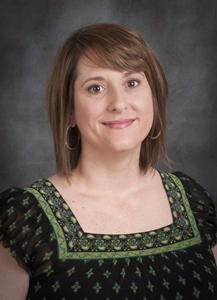 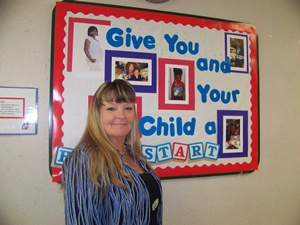 Employees of the Month
June 2012
July 2012
Winnie Kyro
University Housing/Facilities Management Department
Maggie Medema
University Housing
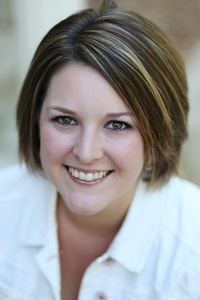 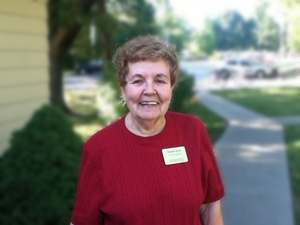 Employees of the Month
August	 2012
September 2012
Nancy Inlow
School of Dental Medicine
Starla Davis
Mass Communications
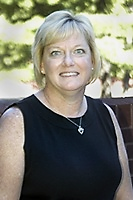 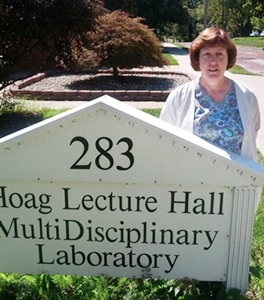 Employees of the Month
November 2012
December 2012
Rita Lesemann
Library Information Systems-Technical Services Department
Kathleen Feigl
Kinesiology and Health Education Department
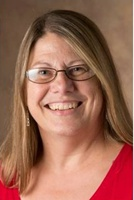 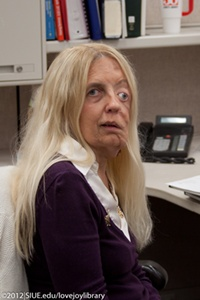 Employees of the Month
January 2013
February 2013
Vicki Kruse
University Governance
Robin Manning
School of Dental Medicine
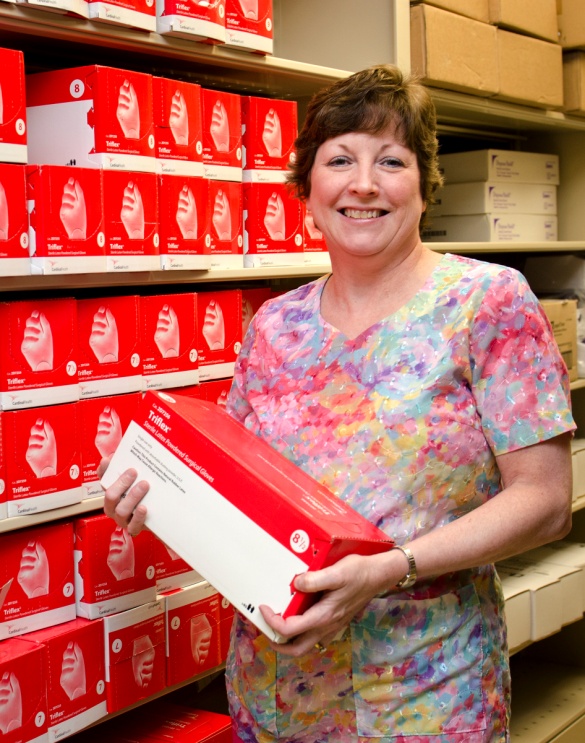 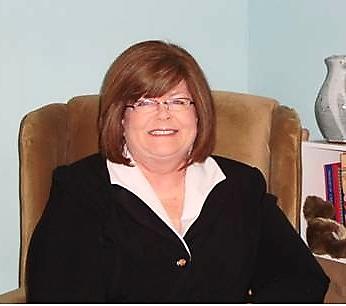 Employees of the Month
 March 2013
Grete Graf
Office of the Chancellor
10 Year
Service Award
Honorees
15 Year
Service Award
Honorees
Nancy Avdoian 20 Years of Service
English Language & Literature
Kim Bateman20 Years of Service
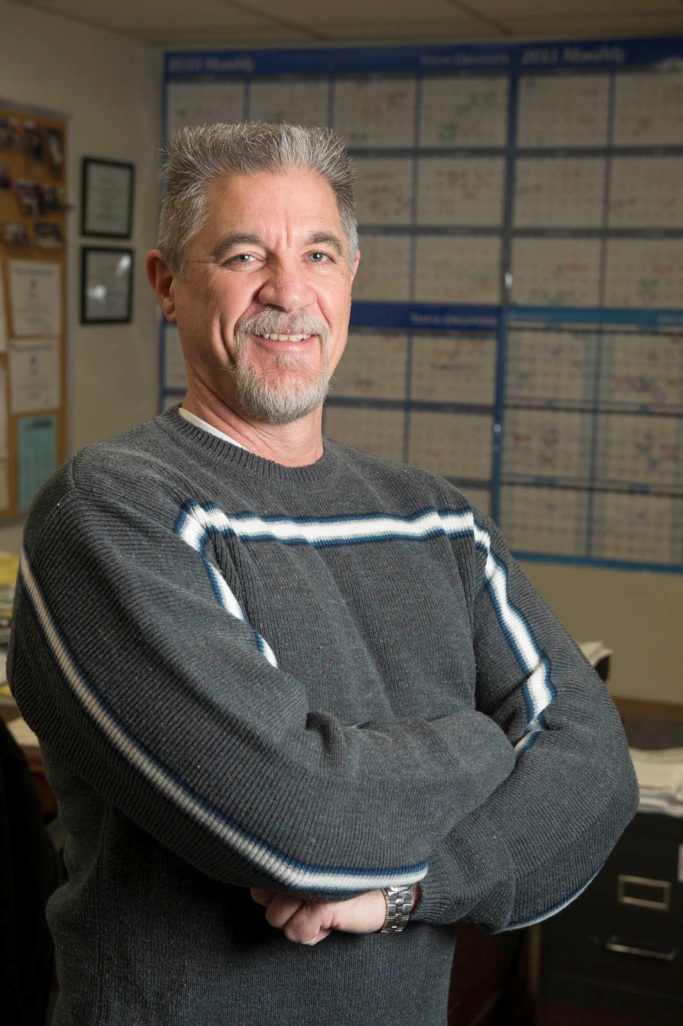 Environmental Resources Training Center
PsychologyDepartment
Janice Brown20 Years of Service
East St. Louis – Head Start
Phillip Busey20 Years of Service
Information Technology Services
Timothy Clemann20 Years of Service
Parking Services
Sandra Compton20 Years of Service
School of Nursing
Kathy Cotton20 Years of Service
East St. Louis – Head Start
Dr. Brad Cross20 Years of Service
Civil Engineering
Rhonda Harper20 Years of Service
Philosophy
Deborah Hopkins20 Years of Service
East Saint Louis – Office of the Director
Steven Huffstutler20 Years of Service
Information Technology Services
Dr. S. Cem Karacal20 Years of Service
School of Engineering
John Lopez20 Years of Service
Facilities Management
Kelly Lowder20 Years of Service
Post Office
Norris Manning20 Years of Service
School of Business
Teresa Militello20 Years of Service
School
 of 
Dental Medicine
Judy Newell20 Years of Service
East Saint Louis -Head Start
Brenda Newton20 Years of Service
Campus Recreation
Dawn Olive20 Years of Service
Graduate Studies & Research
Dr. Timothy Schoenecker20 Years of Service
Management and Marketing
Tammy Smart20 Years of Service
Graduate Studies & Research
Steven Varady20 Years of Service
Facilities Management
Deborah Webb20 Years of Service
School of Dental Medicine
Dr. Prince Wells20 Years of Service
Music
Carlos Williams20 Years of Service
Facilities Management
Sergeant Dwight Wright20 Years of Service
Police Services
Nancy Andrews25 Years of Service
Office of the Registrar
Dr. Richard Bush25 Years of Service
Public Administration & Policy Analysis
Gregory Conroy25 Years of Service
WSIE-FM
Debra Dial25 Years of Service
Information Technology Services
Gary Dunn25 Years of Service
Records Management
Karla Ellsworth25 Years of Service
MUC Administration
Jolynn Gregor25 Years of Service
Bursar
Deirdre Johnson25 Years of Service
Lovejoy Library
Janette Johnson25 Years of Service
Academic Advising
Dr. Eric Langenwalter25 Years of Service
School of Dental Medicine
Dr. Urszula Ledzewicz25 Years of Service
Mathematics & 
Statistics
Anngela Mosby25 Years of Service
Information Technology Services
Kelly Murphy25 Years of Service
Facilities Management
Dr. Lawrence Newquist25 Years of Service
School of Dental Medicine
Lynda Pavia25 Years of Service
Facilities Management
Rhonda Penelton25 Years of Service
Institute for Urban Research
Dr. Nancy Ruff25 Years of Service
English Language 
& Literature
Laura Schade25 Years of Service
University Housing
Dr. Jeffrey Skoblow25 Years of Service
English Language & Literature
Roberta Stanford25 Years of Service
Institutional Research 
& Studies
Janina Turley25 Years of Service
East Saint Louis -Office of the Director
Dr. John Voller25 Years of Service
English Language & Literature
Theresa Wasylenko25 Years of Service
School of Engineering
Jacqueline Young25 Years of Service
East Saint Louis -Head Start
Rena Young25 Years of Service
Educational Outreach
Nancy Zika25 Years of Service
Administrative Accounting
Suzanne Eder30 Years of Service
Graduate Studies & Research
Linda Etling30 Years of Service
Information Technology Services
Dr. Sadegh Khazaeli30 Years of Service
Chemistry
Vanessa Outlaw30 Years of Service
East Saint Louis -Head Start
Dr. Mary Sumner30 Years of Service
Computer Management and Information Systems
Dr. Paul Dresang35 Years of Service
Art and Design
Donna Ireland35 Years of Service
School of Pharmacy
Dr. John Meisel35 Years of Service
Economics and Finance
Dr. Audrey Tallant35 Years of Service
Music
Congratulations to all 
Honorees!